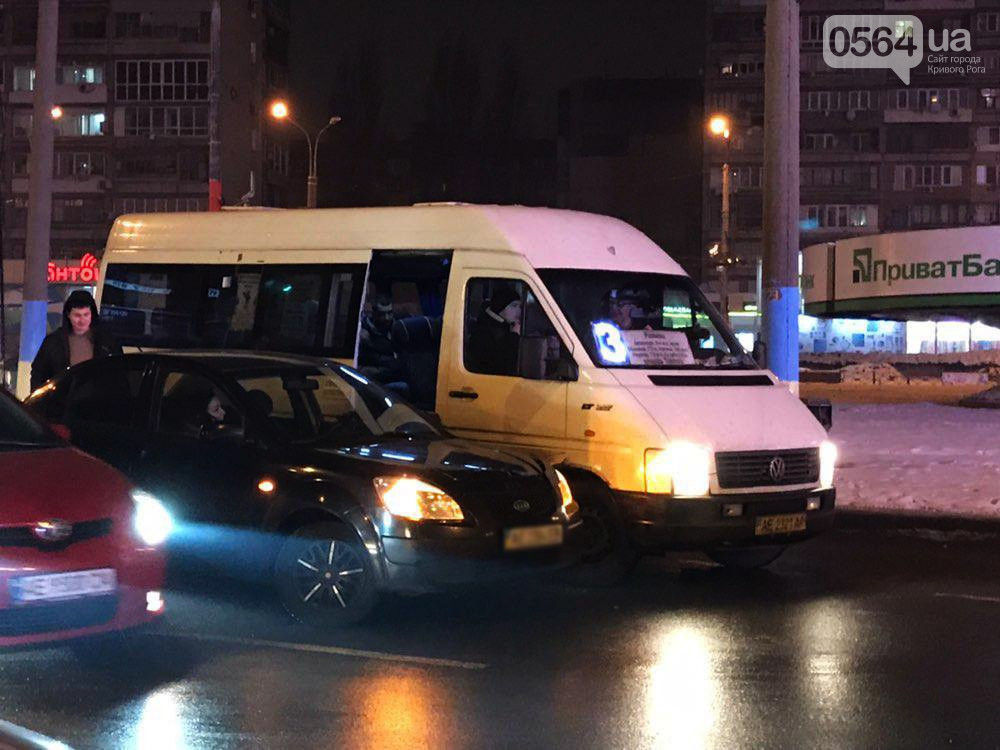 ДИВИСЬ ПО СТОРОНАМ
ДТП: наслідки та відповідальність
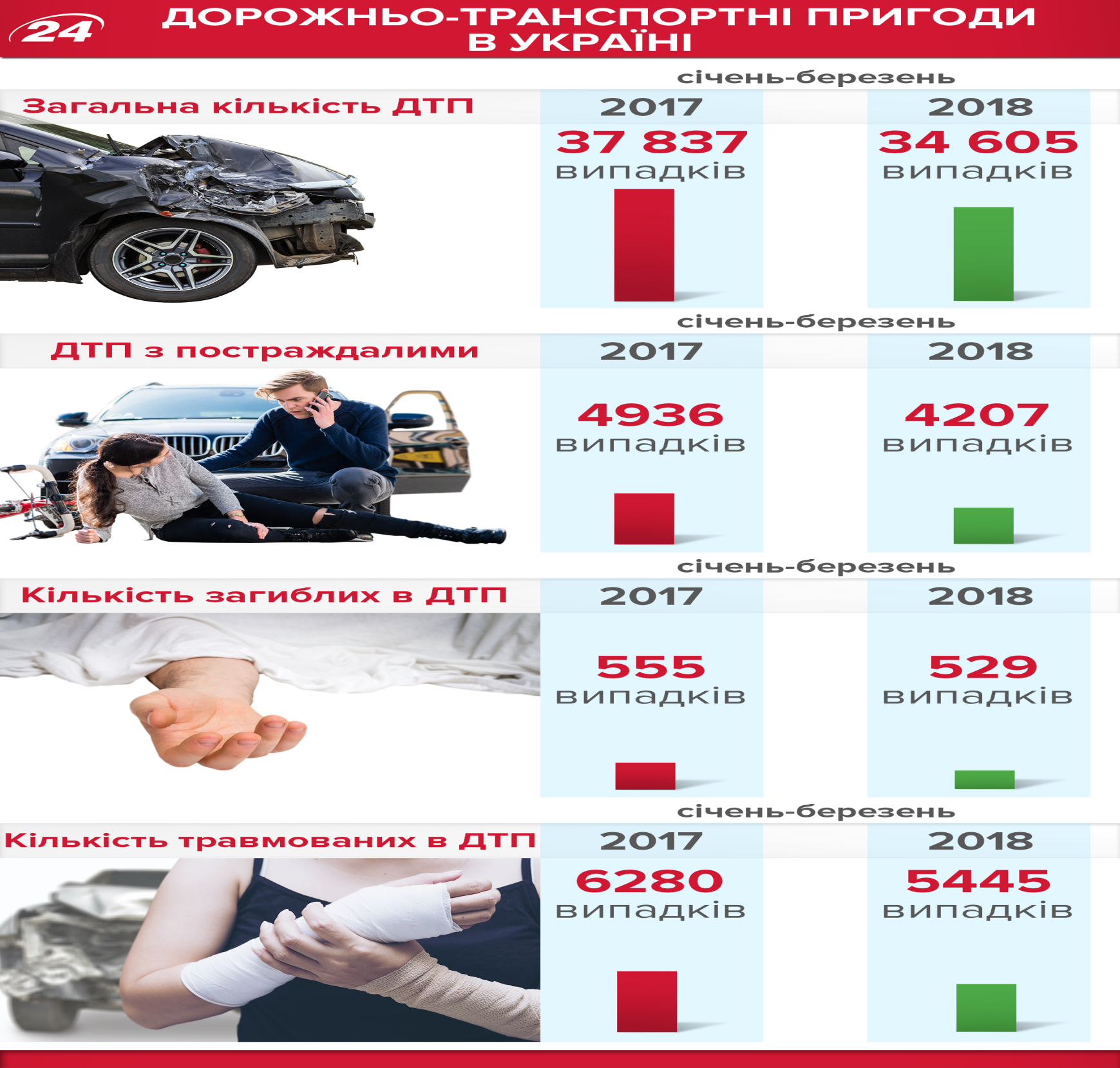 2019
2018
2018
2019
2018
2019
2019
2018
*http://patrol.police.gov.ua/ru/statystyka/
ДТП підрозділяють на наступні види:
Зіткнення
Наїзд на тварин
Перекидання
Наїзд на пішохіда
Наїзд на перешкоду
Наїзд на велосипедиста
Наїзд на гужовий транспорт
Падіння
http://molva33.ru/4-pogibli-v-dtp-vo-vladimirskoy-oblasti/
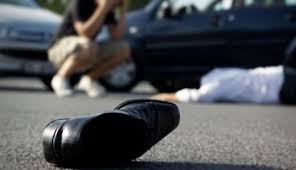 Основні причини скоєння ДТП з вини пішоходів
Гаджети
Нетверезість
Розсіяність
Квапливість 
Байдужість до сигналів регулювання 
Перехід проїжджої частини у невстановленому місці
https://bel.ru/news/incident/29-06-2018
Основні причини скоєння ДТП з вини водіїв
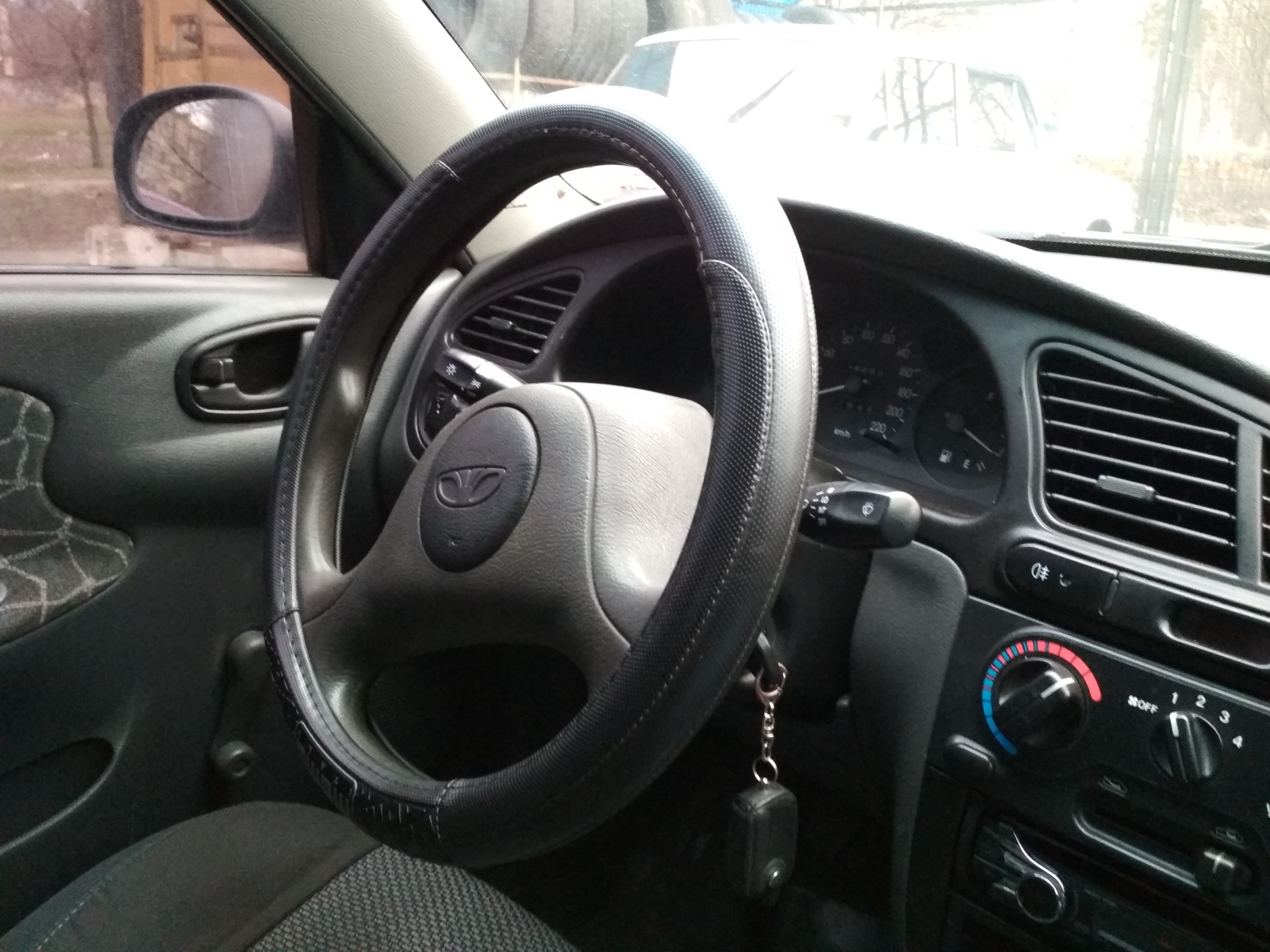 Сонливість – найголовніша причина
Іноді проблеми в особистому житті
Не справний автомобіль до поїздки 
Перевищення швидкості
Порушення правил обгону
Черговість проїзду
Нетверезість 
Неуважливість
Байдужість до сигналів регулювання
Злість
Помста
Поради щодо уникнення важких тілесних пошкоджень будучи пасажиром
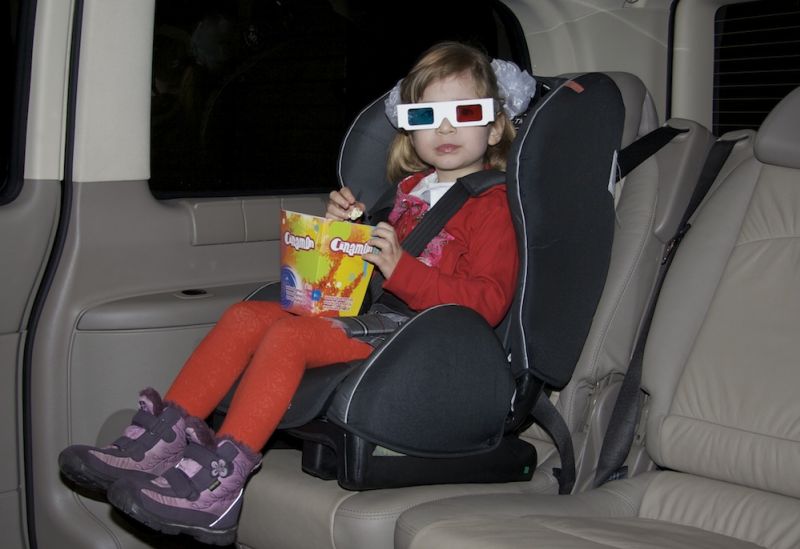 Якщо є можливість сісти за пасажирське місце ззаду – сідайте.
Завжди закривайте двері на засувки.
Не варто відволікати водія.
Час від часу спостерігати за спідометром.
Слідкувати,щоб водій не задрімав за кермом.
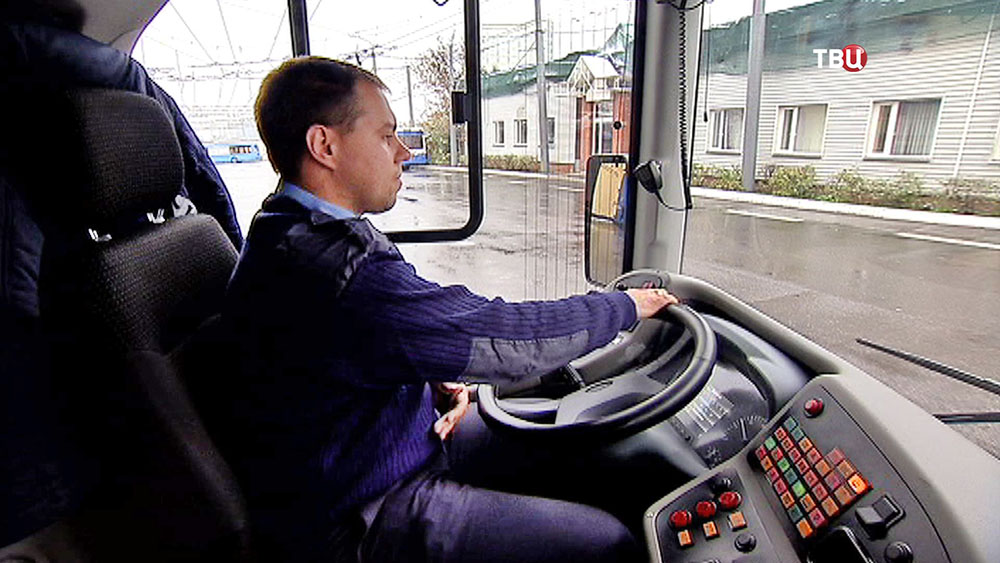 Поради щодо уникнення ДТП
 будучи водієм
Не перевищуйте швидкість
Будь обережним та тверезим
Дотримуйся правил з техніки безпеки
Дотримуйся дистанції на дорозі
Зупиняйтеся на світлофорах
Не говоріть по мобільному телефону
Не приймайте їжу під час водіння
Будь чемним під час поїздки
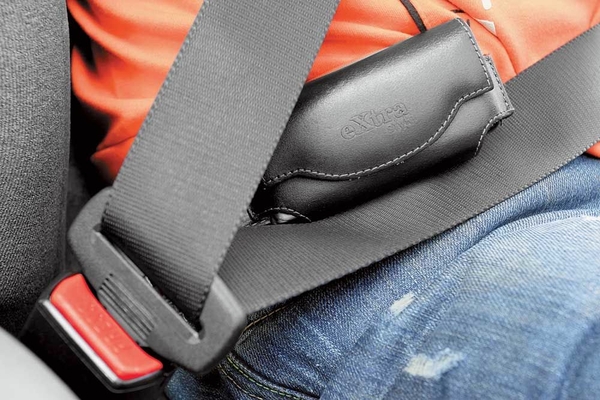 Та головне – не забувай про ремінь безпеки
P.
s.
! УВАГА
Будь уважним, 
дивись по сторонам
та дотримуйся правил безпеки